dc=fr
Search scope = base
Search scope = tree
dc=sage
ou=people
ou=groups
Search scope = onelevel search
uid=johnDoe
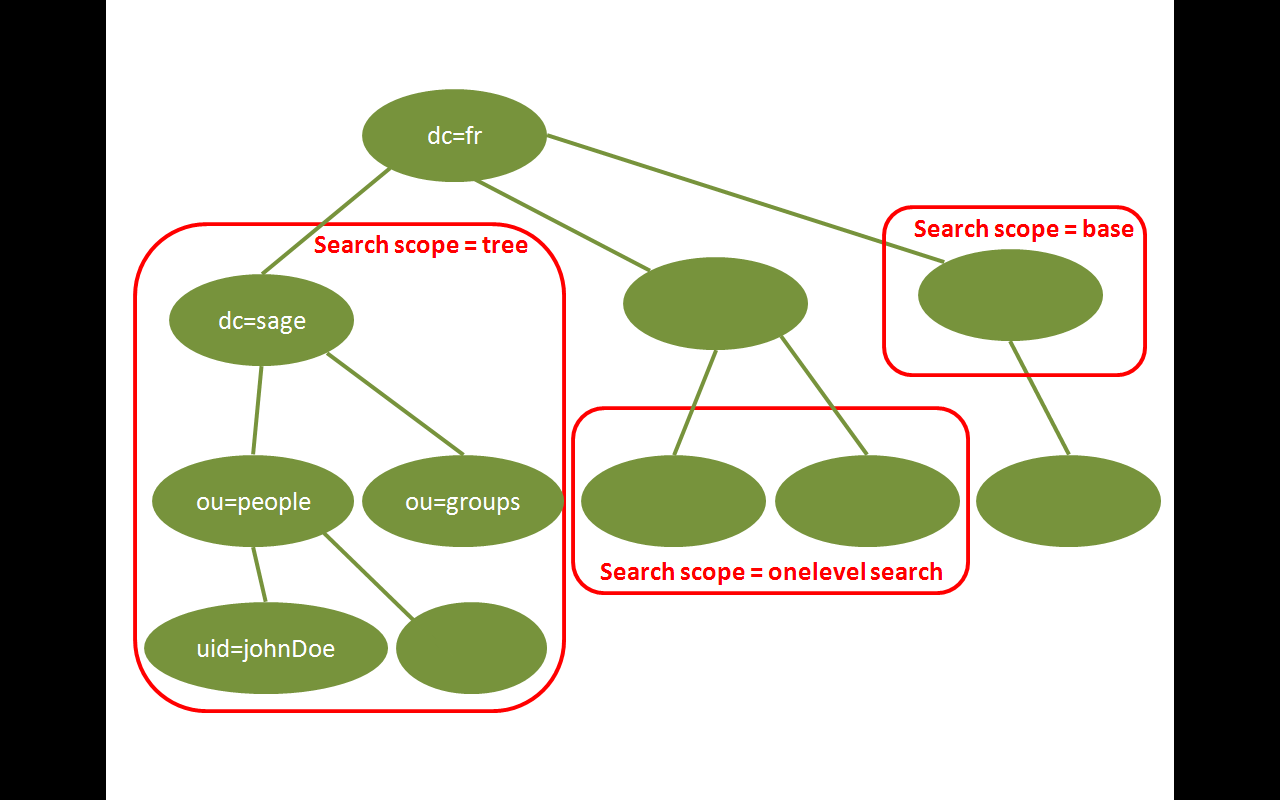